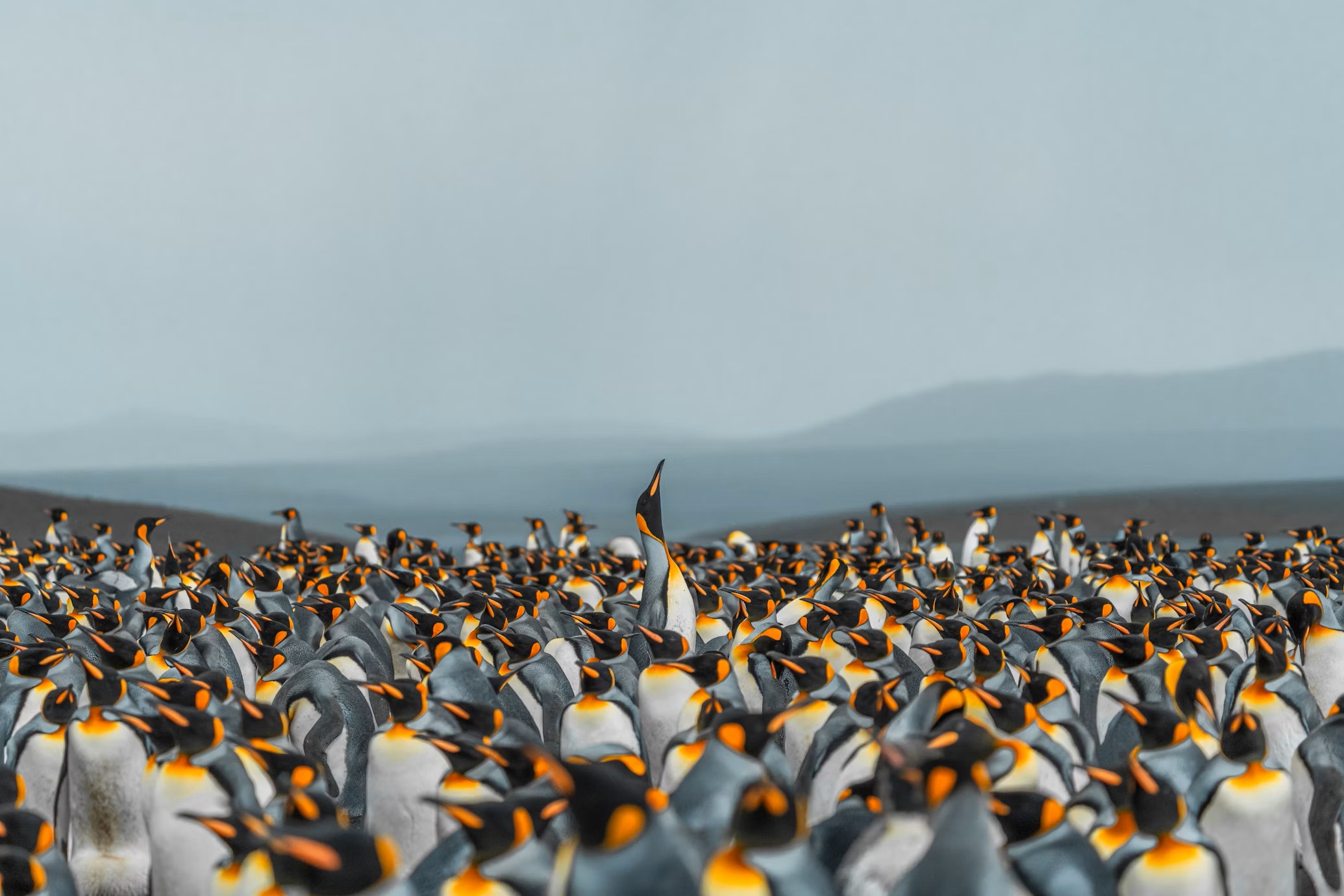 Wat Kan Wel
Een nieuw geluid over
digitale autonomie, publiek geld en lef!
Autonomie is de vrijheid om ‘nee’ te zeggen én dezelfde middag op Plan B te draaien.
[Speaker Notes: En onze aanpak bleef niet onopgemerkt. De Europese Commissie vroeg ons om dit model als blauwdruk te delen met andere lidstaten. We zijn dus klaar om te schalen. Maar daar hebben we jullie voor nodig.]
Startup in Residence Intergov (SiR Intergov) is een impactprogramma dat de overheid en innovatieve ondernemers samenbrengt om maatschappelijke uitdagingen aan te pakken.

 In co-creatie worden vernieuwende, schaalbare ideeën ontwikkeld, die écht verschil teweeg brengen.
Geld genoeg, tekort aan impact
Slechts 10 % van publieke inkoop bevat innovatie
R&D-investering blijft steken op 2,3 % BBP (doel: 3 %)
Innovatieve MKB mist een publieke launching customer
1900+
35%
MKB’ers
Vervolgopdracht
160+
Challenges
[Speaker Notes: Wij hebben die muur gesloopt. Met SiR Intergov brengen we overheden en startups bij elkaar. In 150 dagen werken ze samen aan een maatschappelijk probleem. Geen vrijblijvende pitches, maar serieuze samenwerking. Meer dan 150 uitdagingen zijn al opgelost. En meer dan 35% van de startups kreeg een vervolgopdracht.]
Koop groei, oogst impact
Valideer via SiR – impact-KPIs bij start
Versnel met ROM’s – groeikapitaal + KPI-tracking
Schaal via Techleap / Invest-NL – export & deep-tech KPI’s
Herinvesteer – revolving fund voedt nieuwe KPI-challenges


Eén publieke euro activeert private groei én maatschappelijke waarde
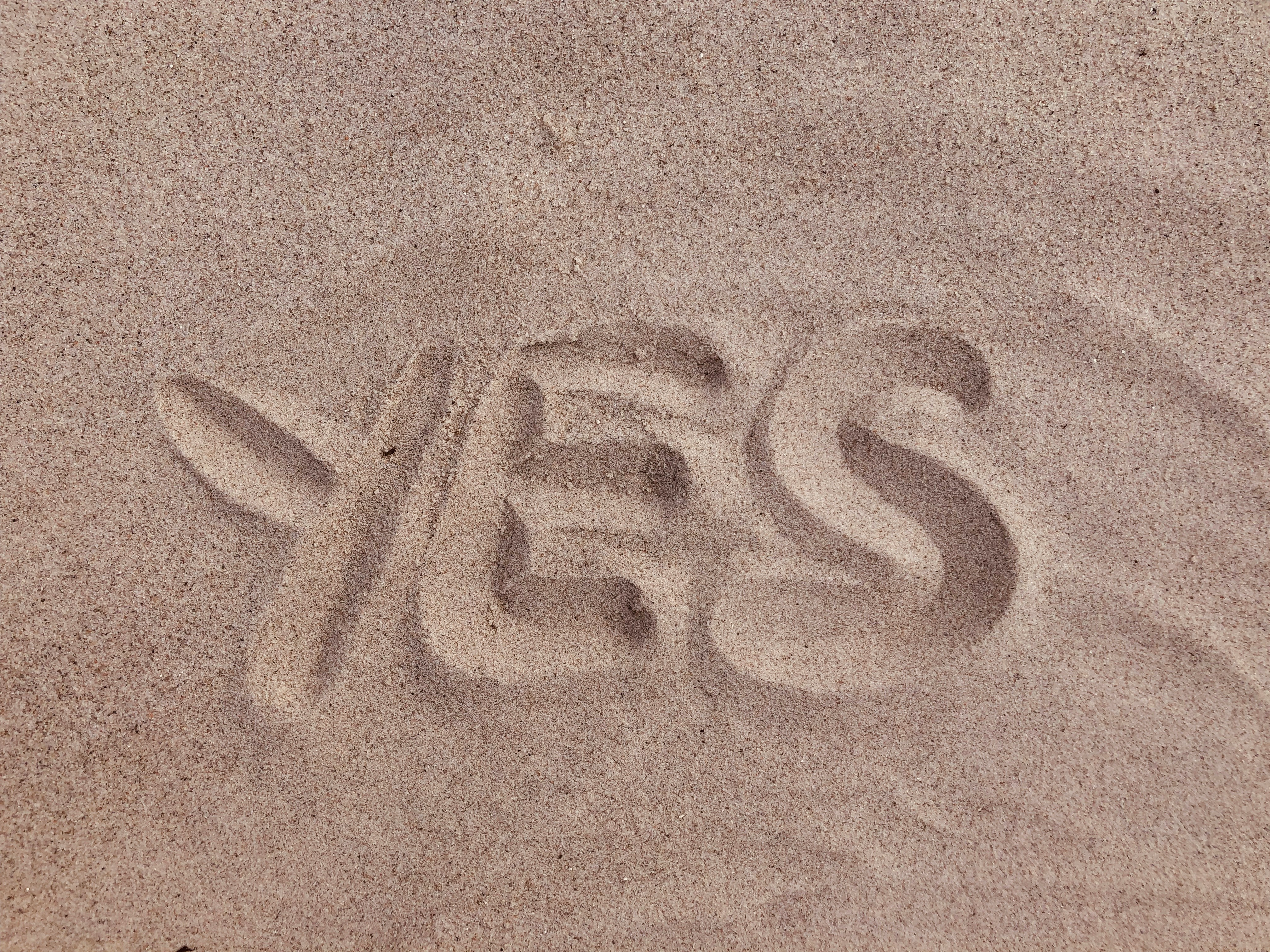 Hessel van Oorschot | hs.van.oorschot@pzh.nl